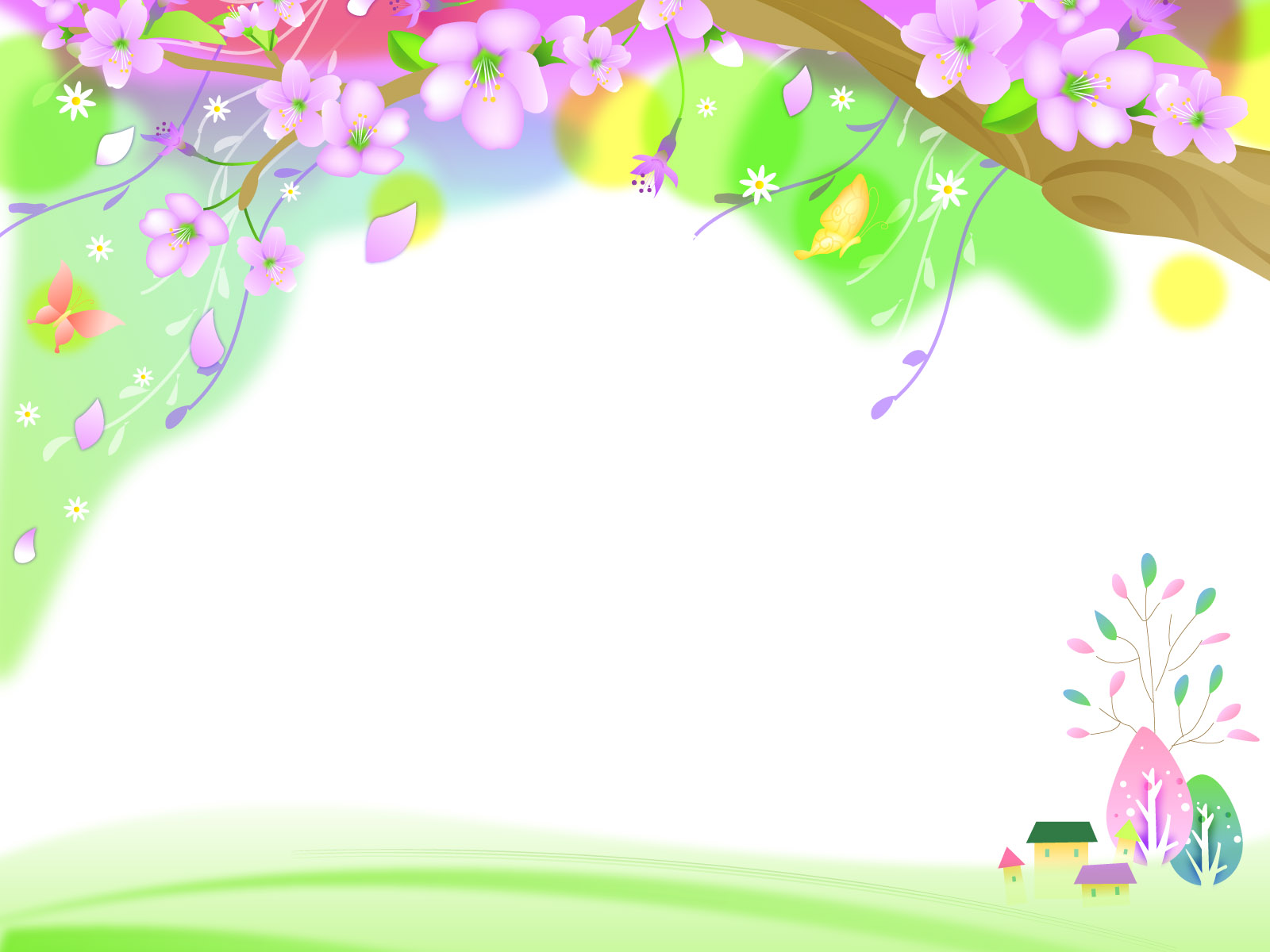 Wellcome
Lớp 1B
Lê Thu Hằng
Thứ ba ngày 15 tháng 3 năm 2022TǨn
Bµi 56: PhÐp céng d¹ng 14 + 3 ( tiÕt 2)
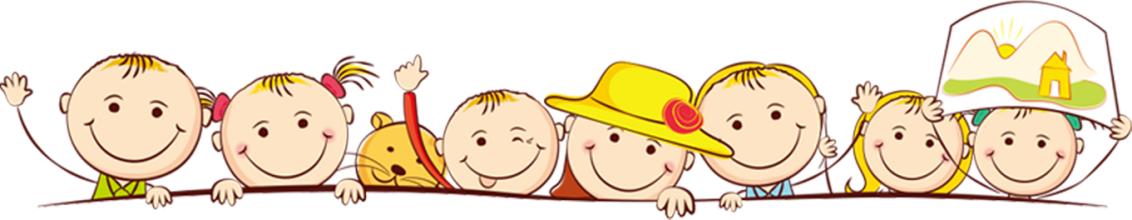 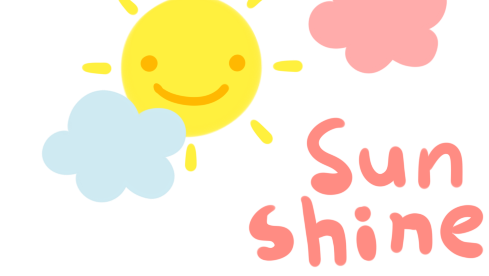 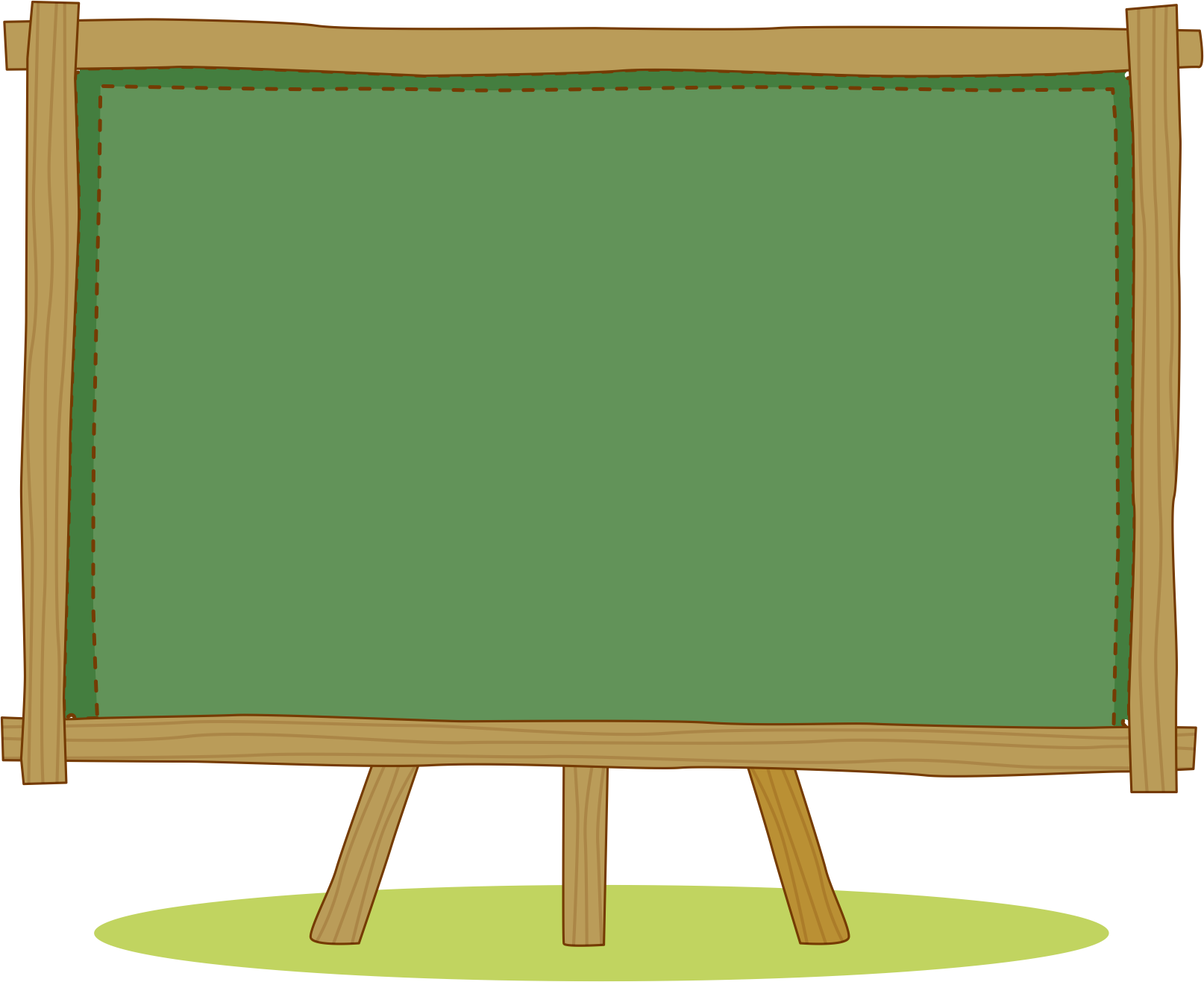 LUYỆN TẬP
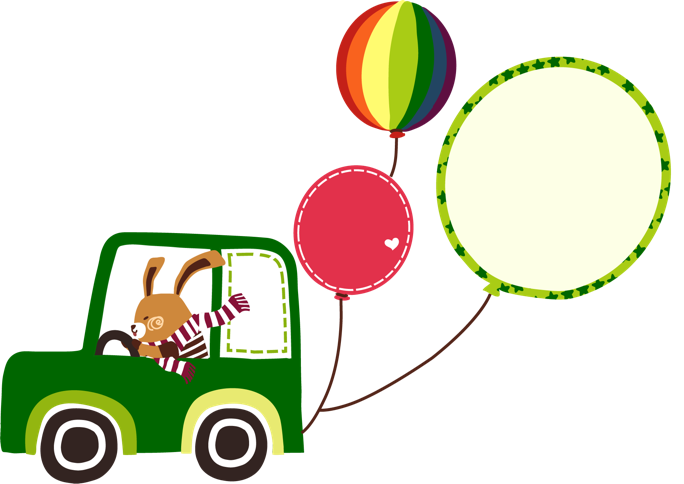 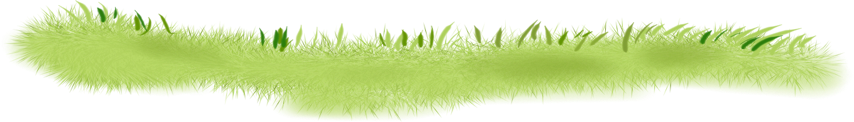 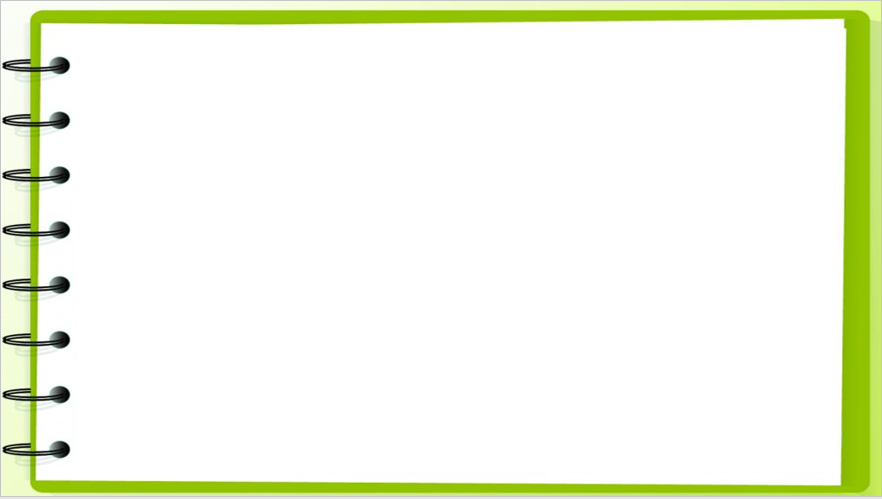 1
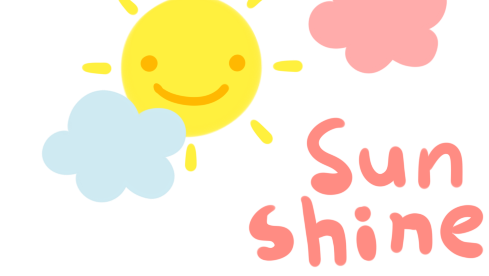 Tính:
2
5
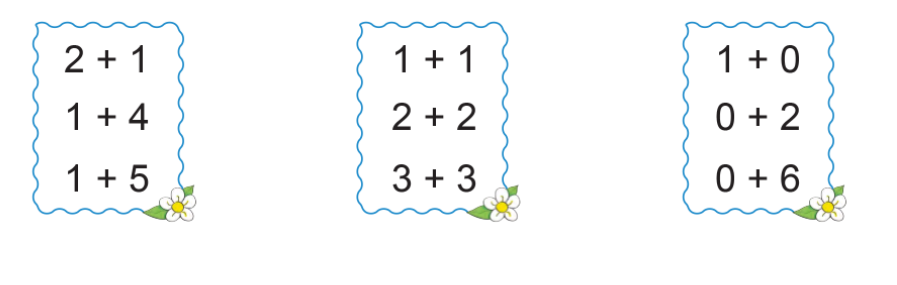 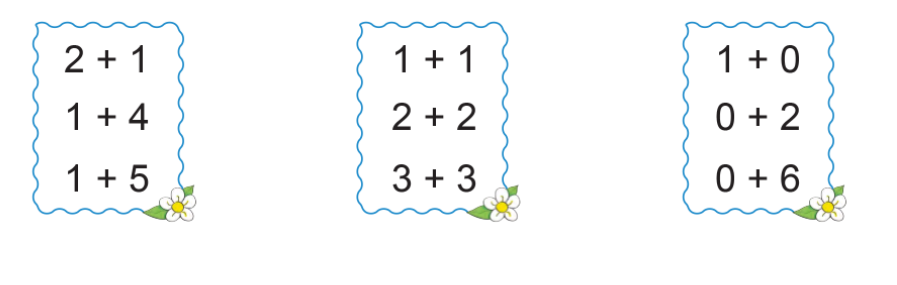 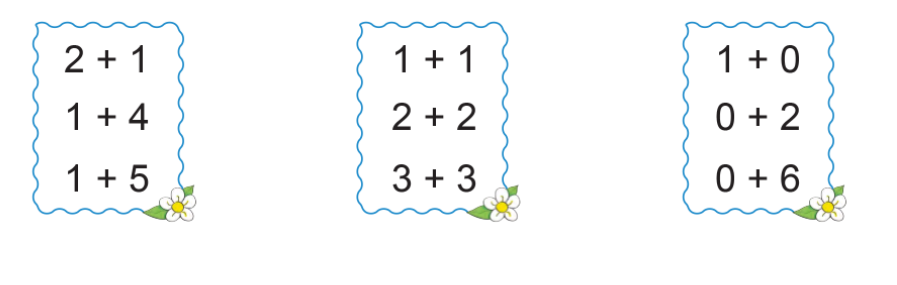 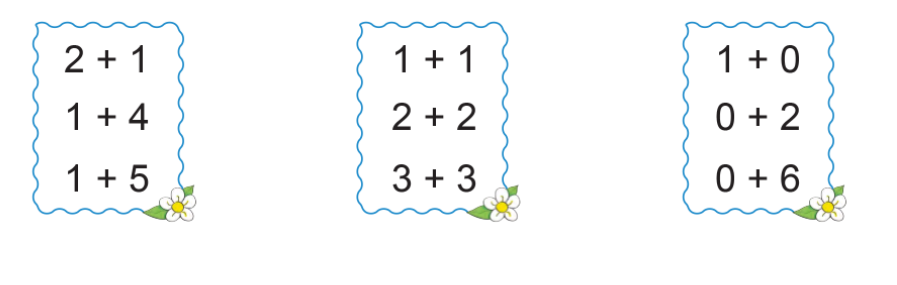 13
19
14
17
12 + 1 = .....
12 + 3 = ….
13 + 1 = .....
13 + 2 = ….
16 + 3 = .....
14 + 4 = ….
15
15 + 2 = .....
11 + 5 = ….
15
18
16
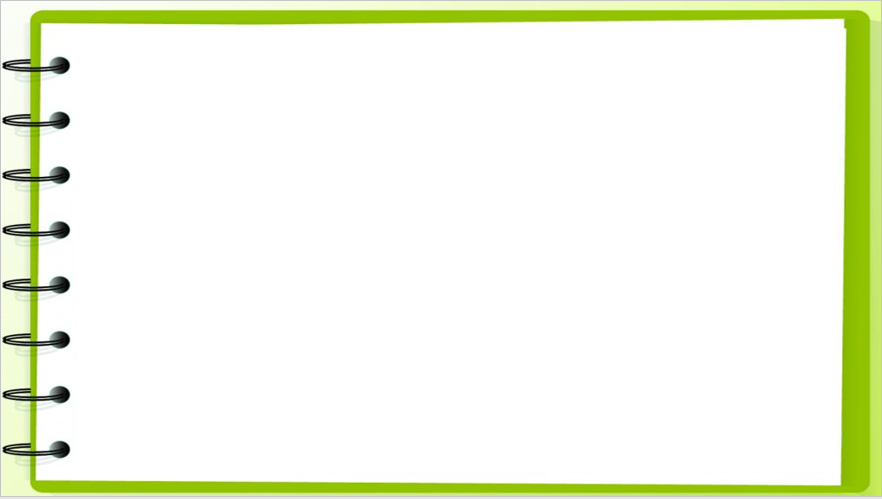 2
3
Chọn kết quả đúng với mỗi phép tính:
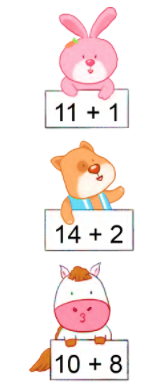 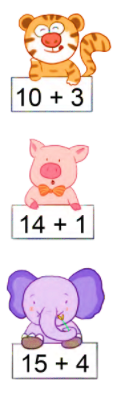 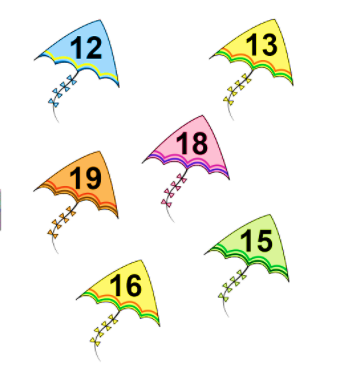 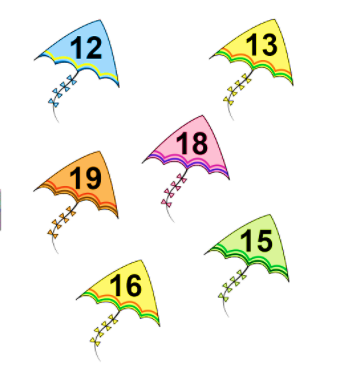 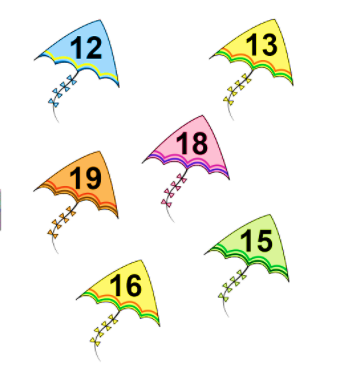 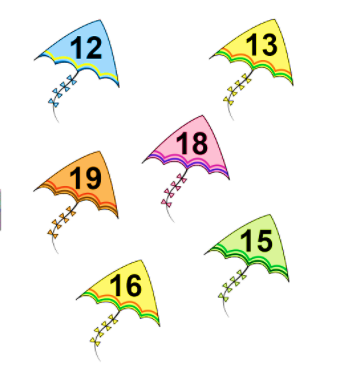 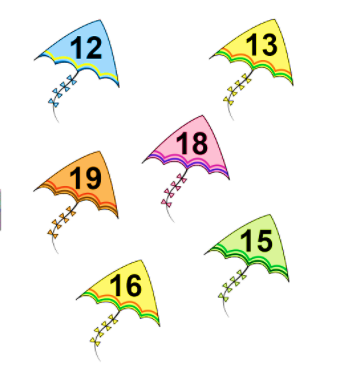 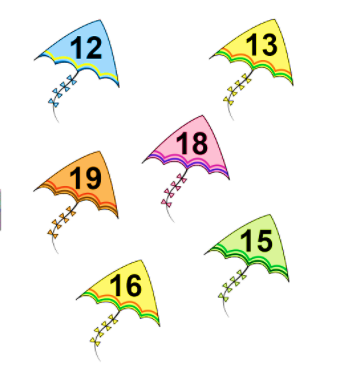 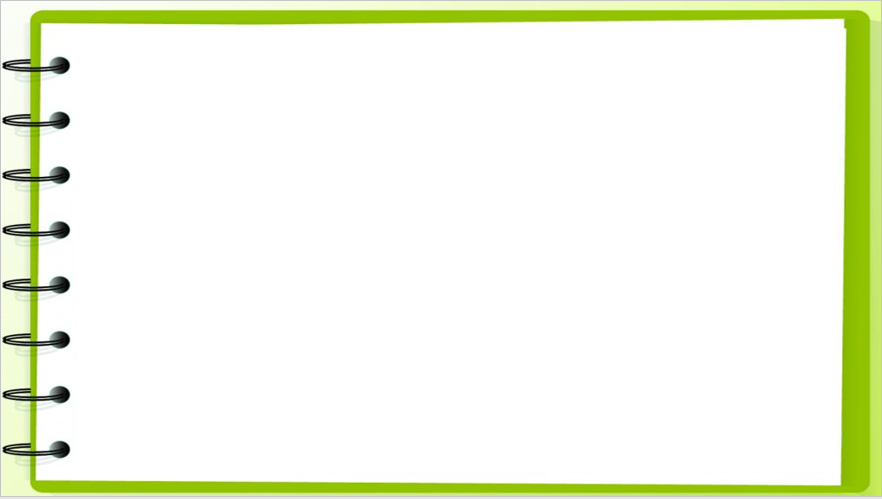 3
Nêu phép tính thích hợp với mỗi tranh vẽ thích hợp:
4
b)
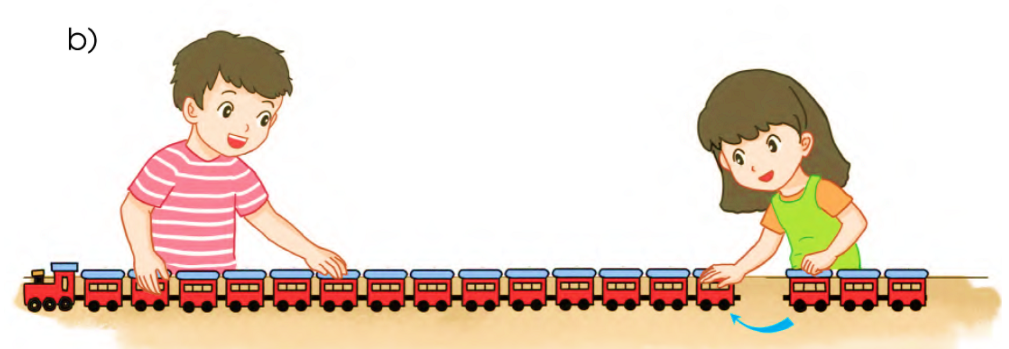 a)
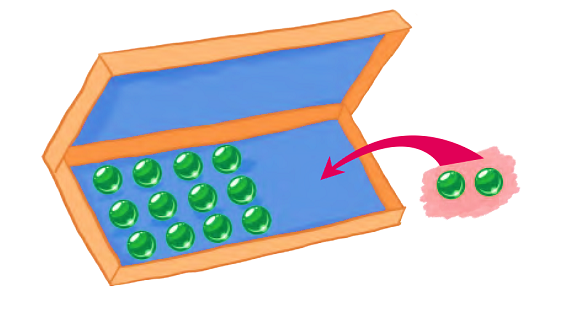 =
=
+
2
+
?
14
?
?
12
18
?
?
3
?
?
15
?
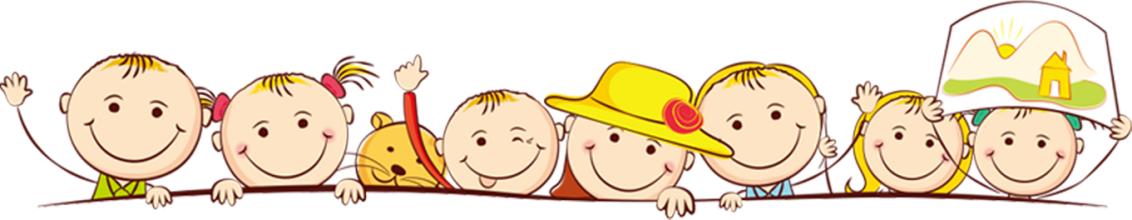 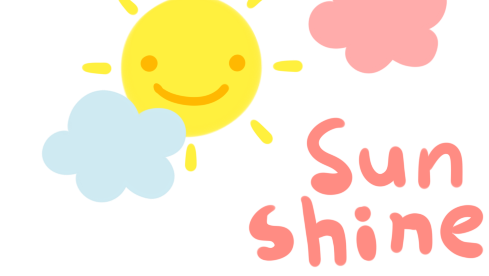 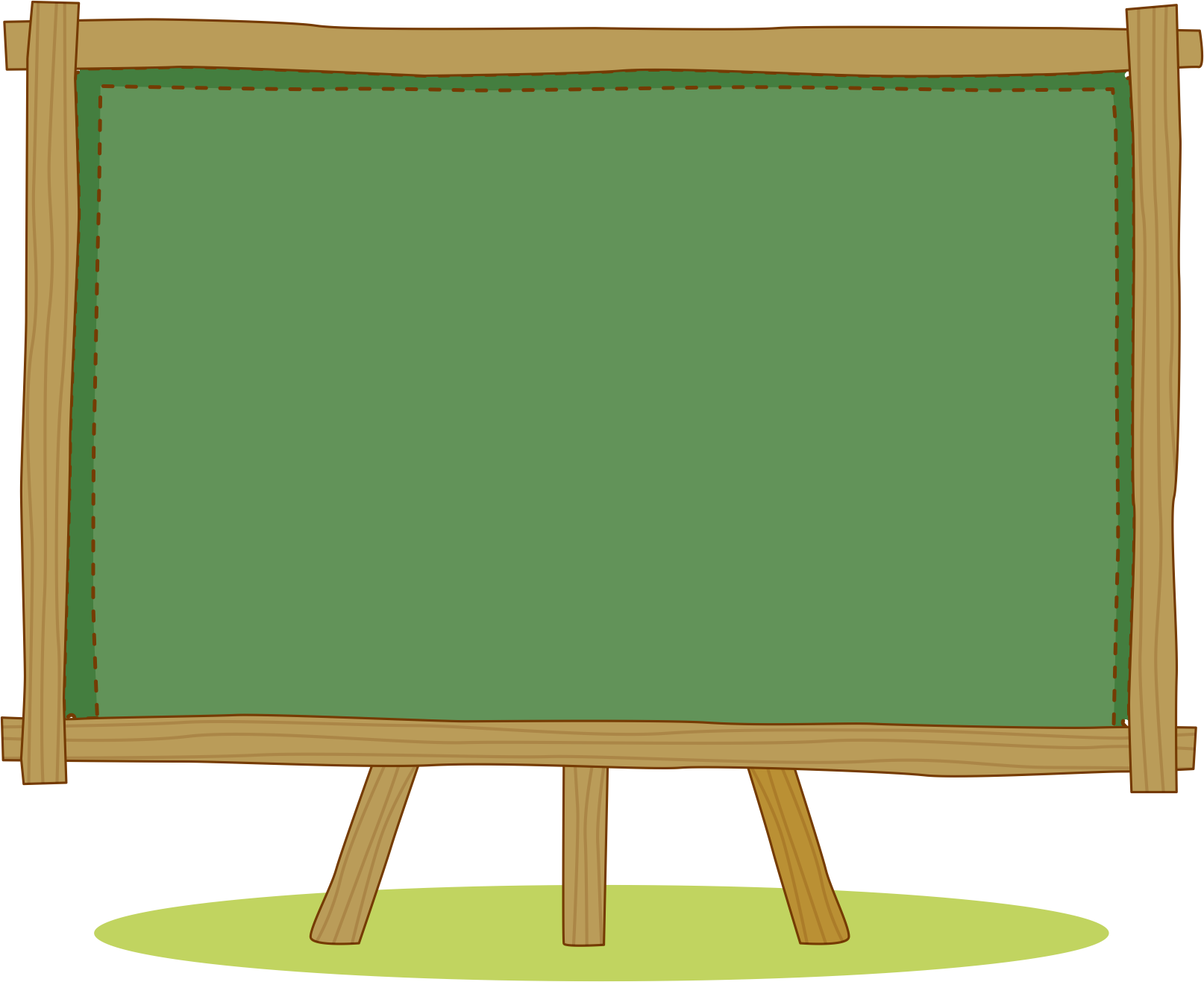 VẬN DỤNG
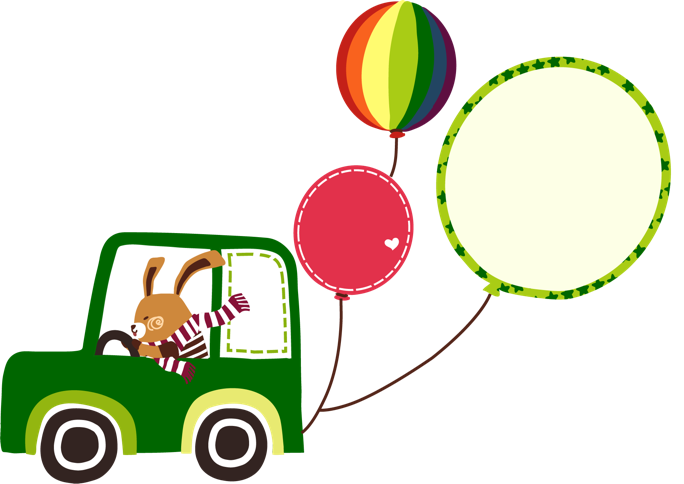 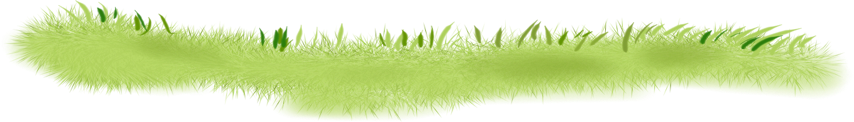 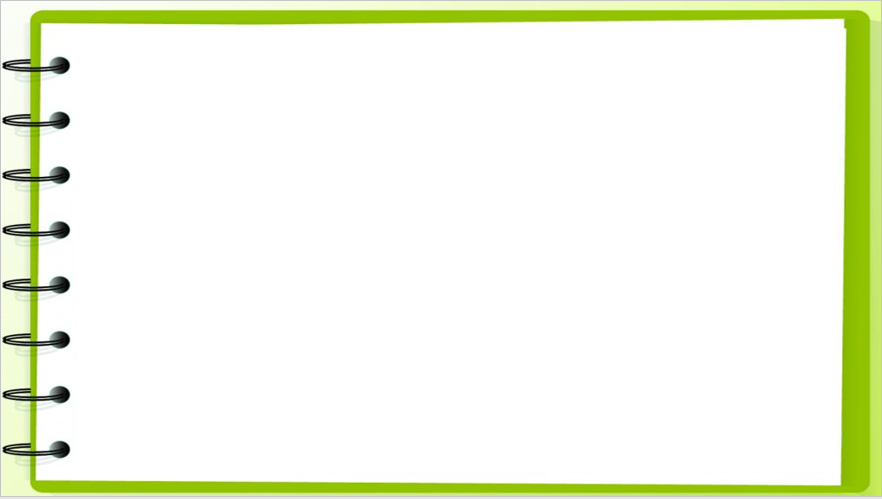 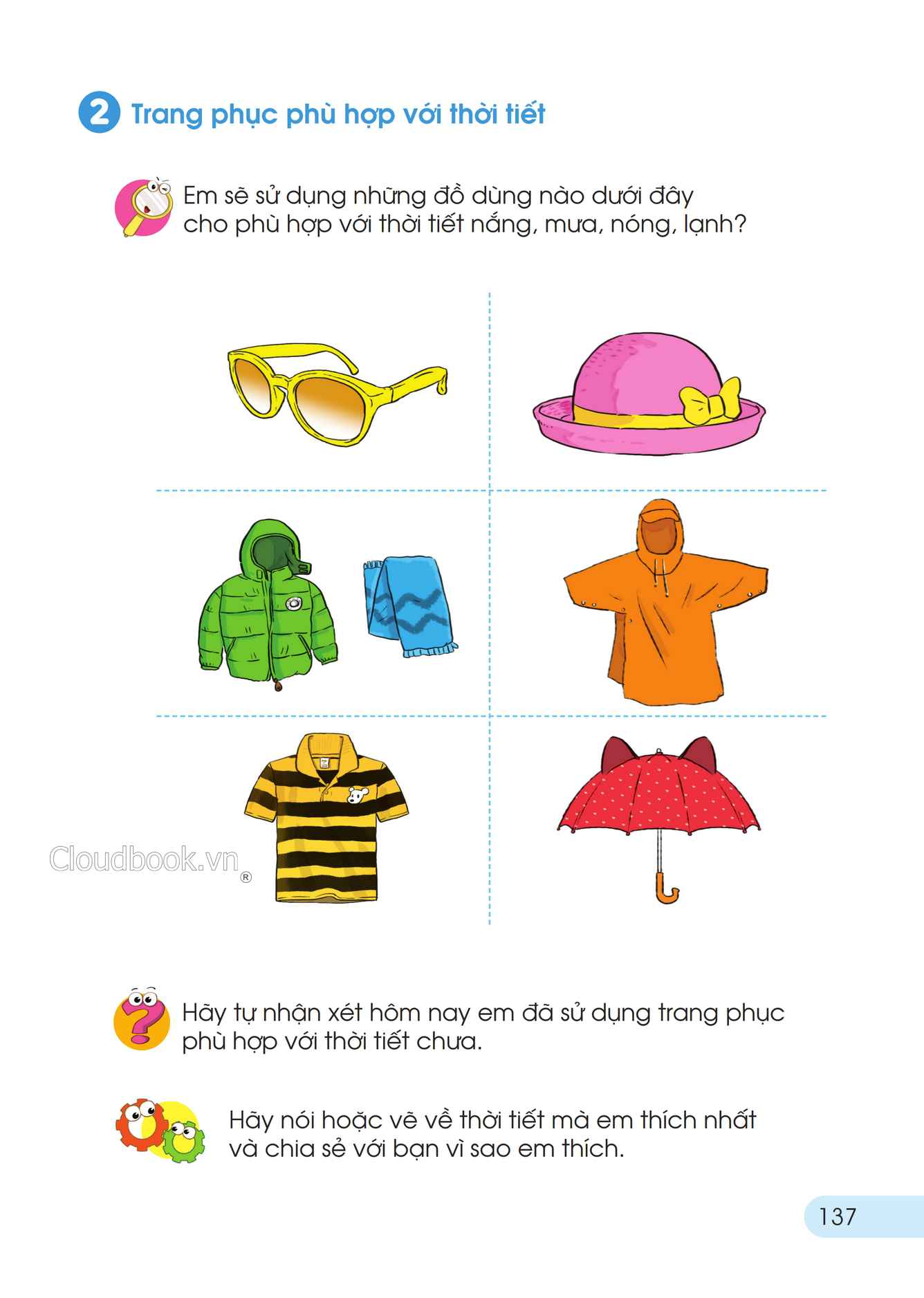 Kể các tình huống trong thực tế liên quan đến phép cộng dạng 14 + 3
? ? ?
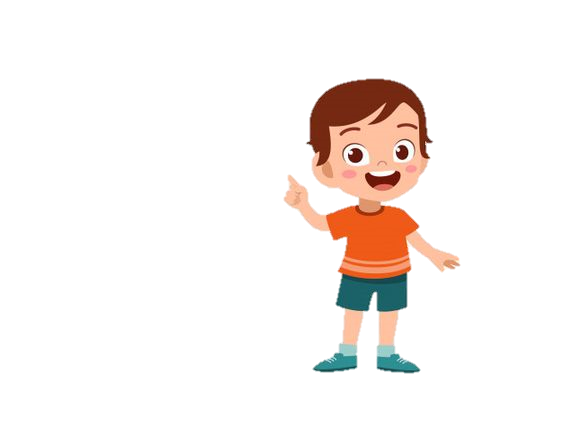 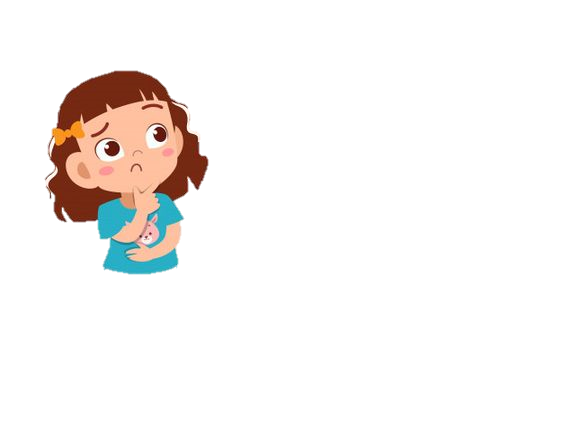 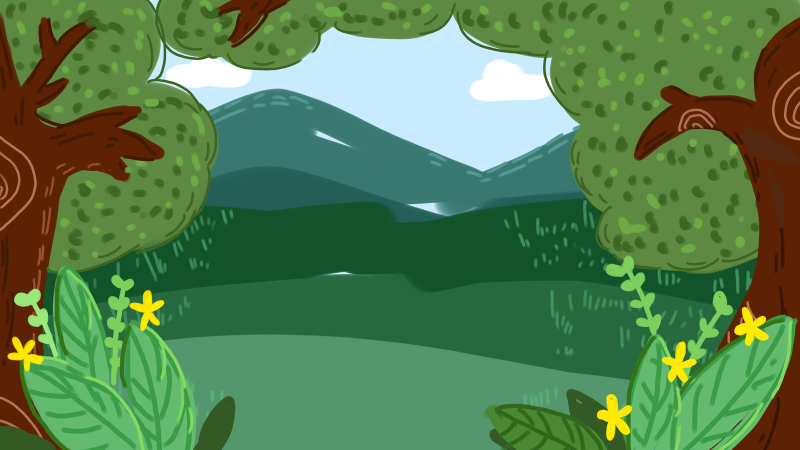 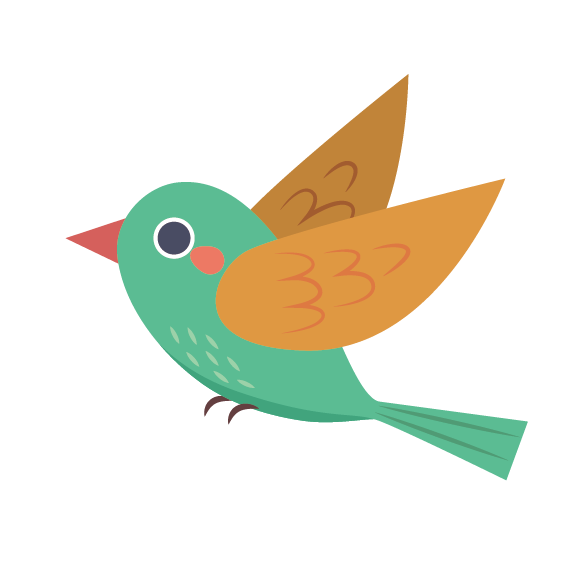 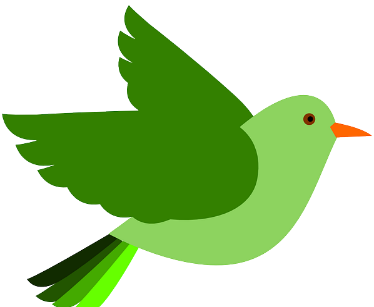 GIẢI CỨU NHỮNG CHÚ CHIM
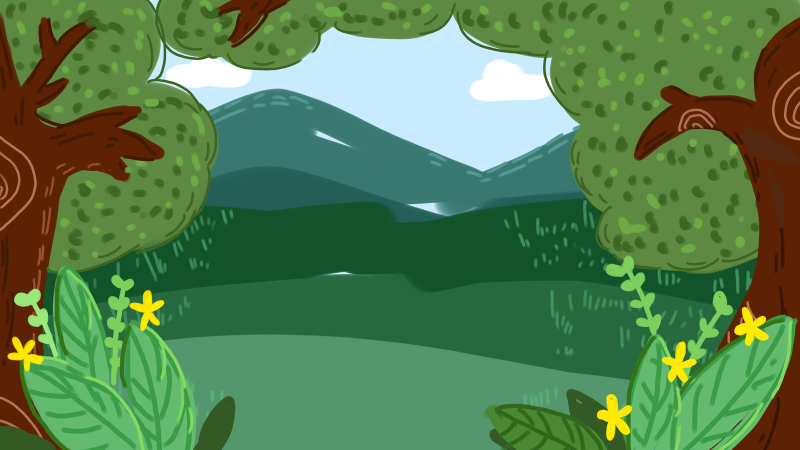 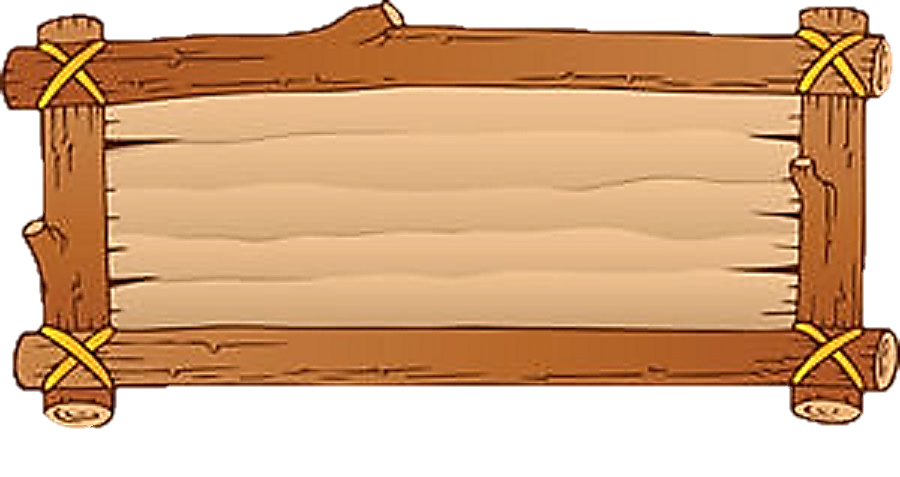 Ấn vào số ở lồng chim để ra câu hỏi.
Ấn vào màn hình để hiện câu hỏi, 
 ấn tiếp vào màn hình để hiện câu trả lời.
3. Ấn vào lồng chim để chim bay ra.
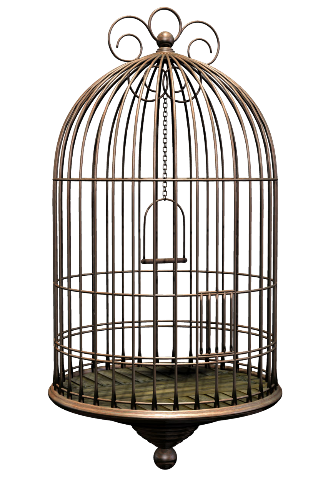 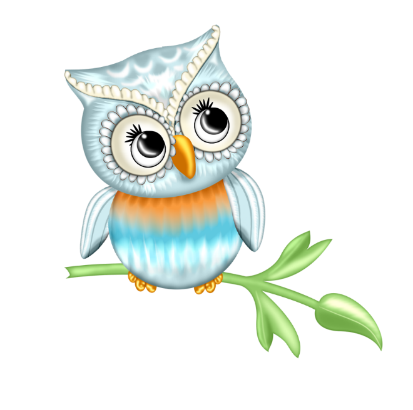 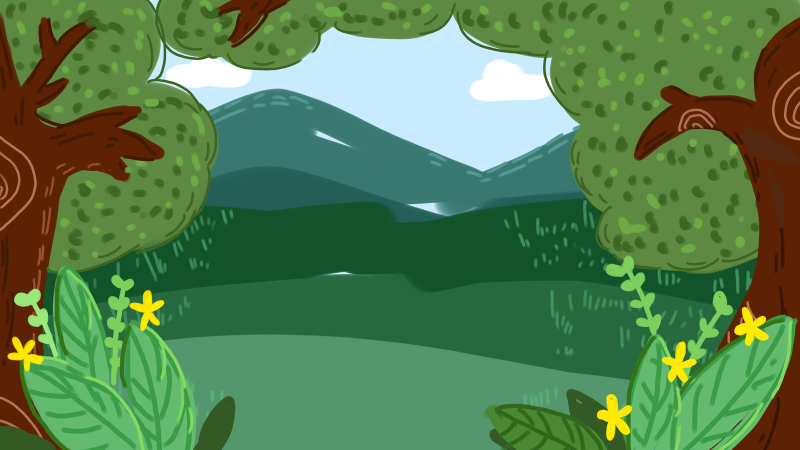 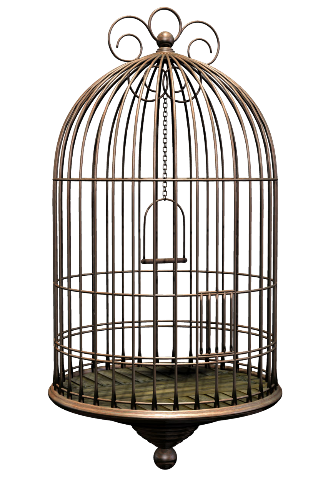 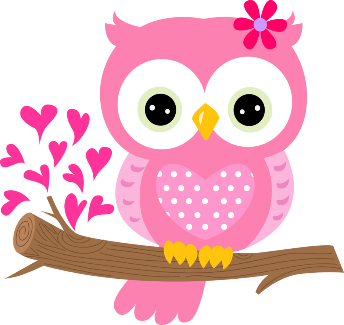 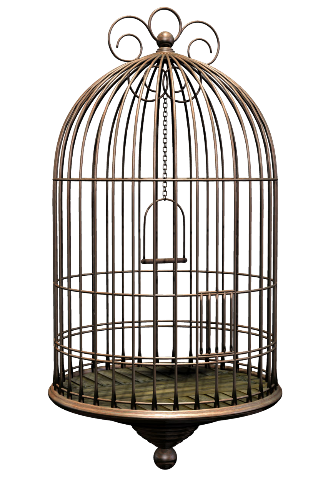 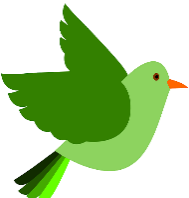 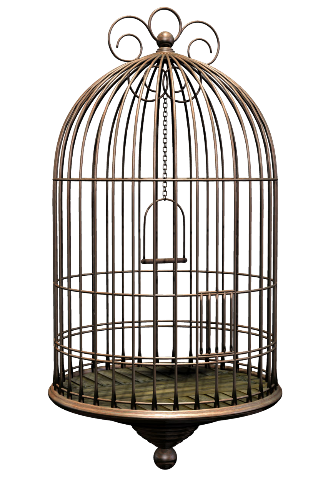 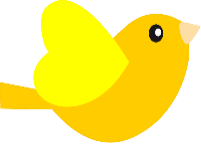 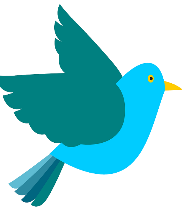 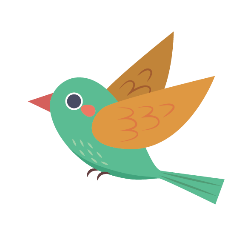 4
2
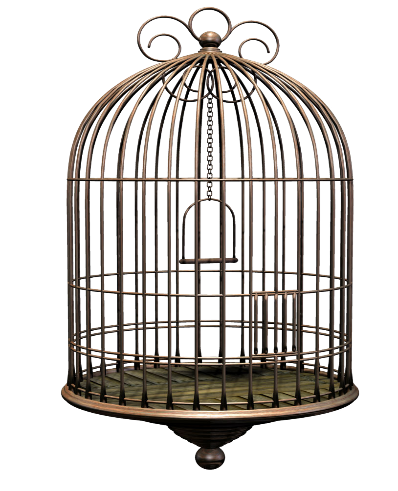 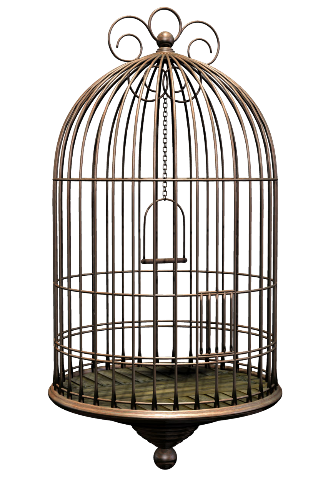 3
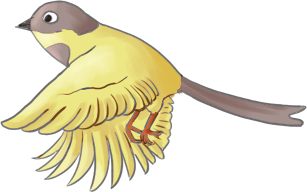 5
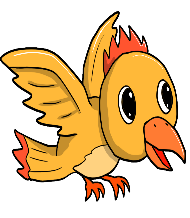 1
6
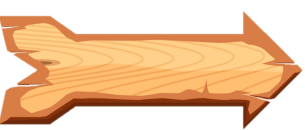 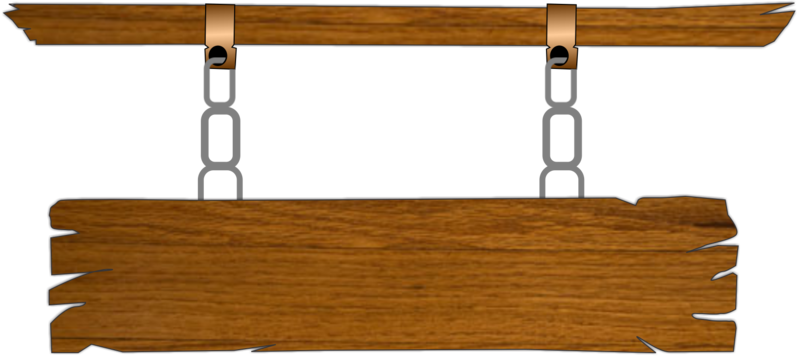 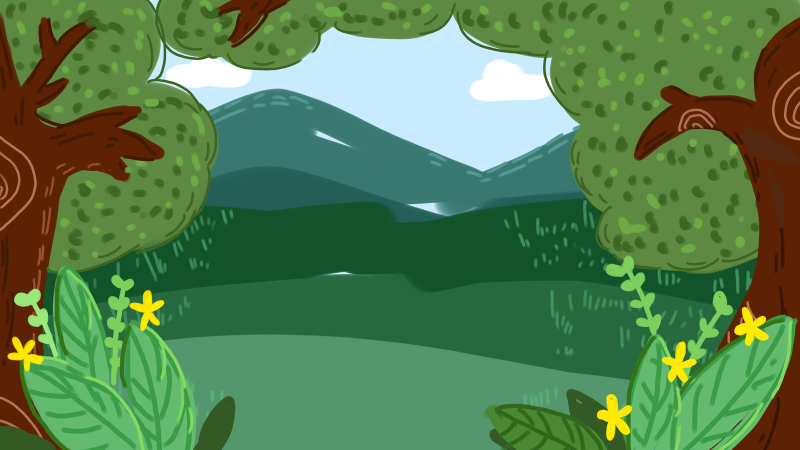 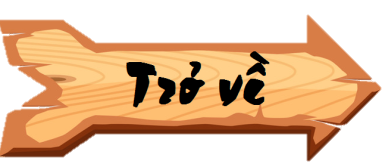 15 + 0 = ?
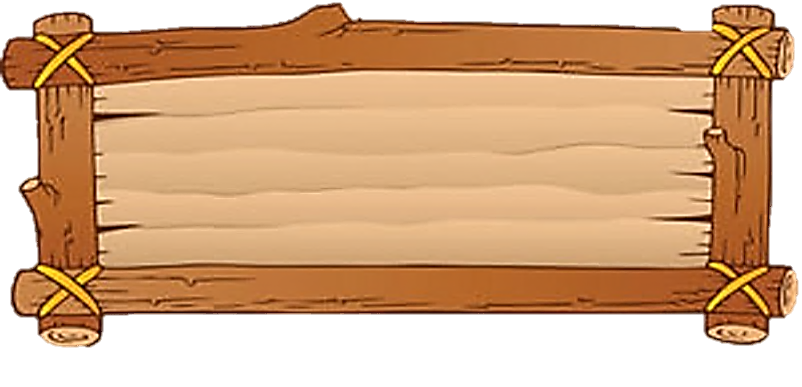 15 + 0 = 15
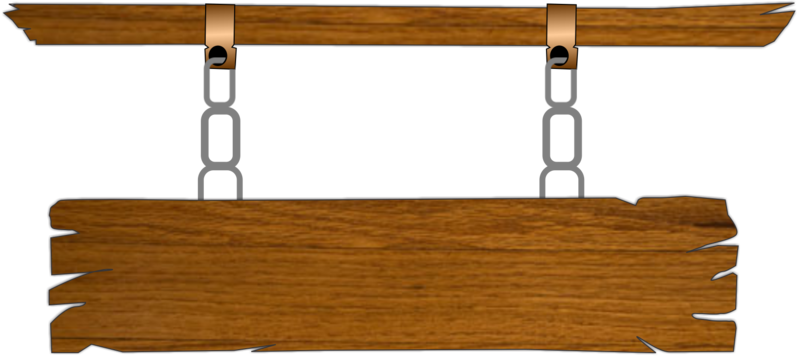 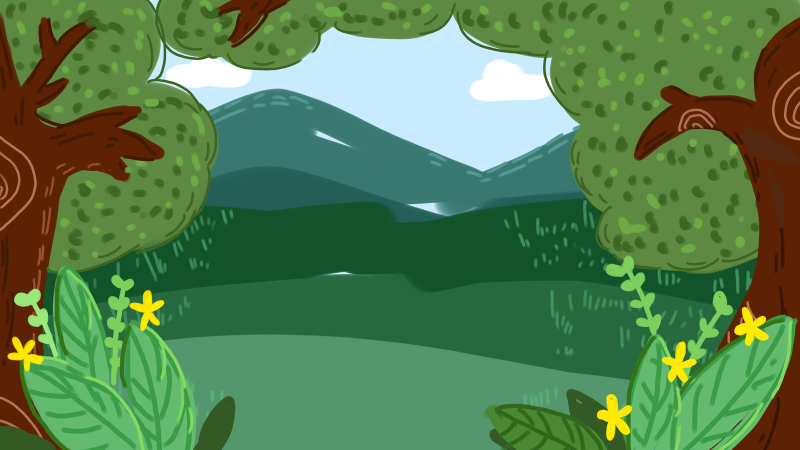 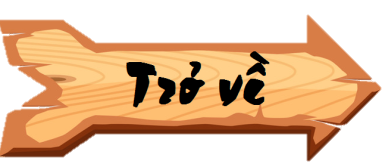 14 + …. = 18
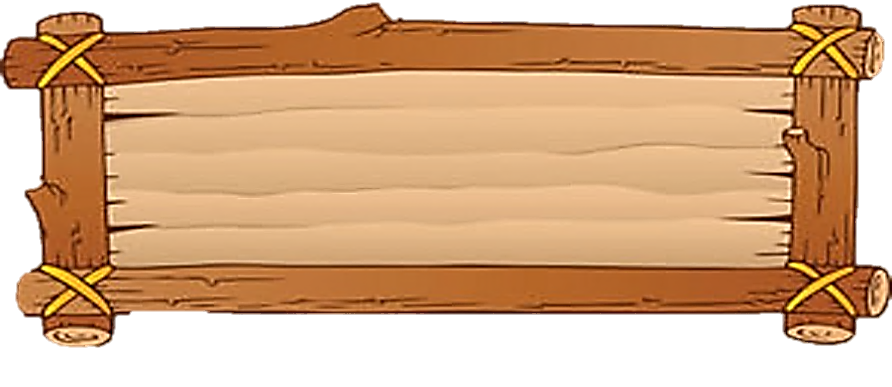 14 + 4 = 18
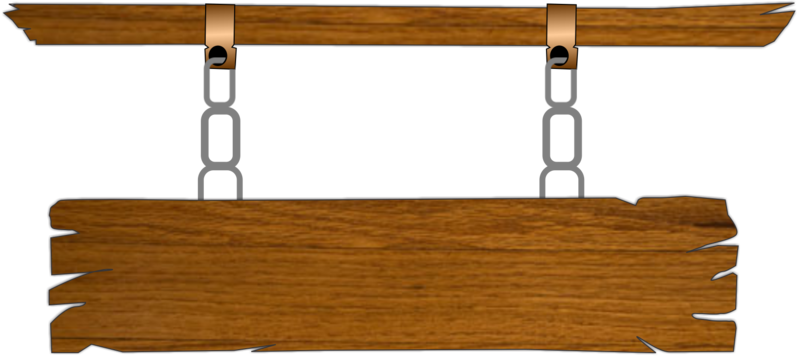 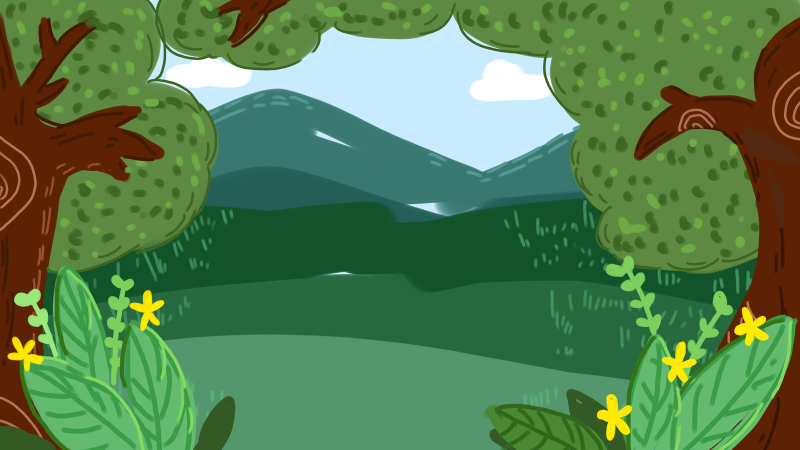 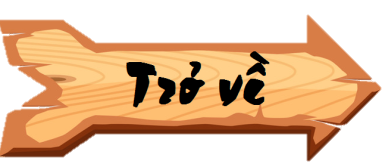 2 + 14 = ?
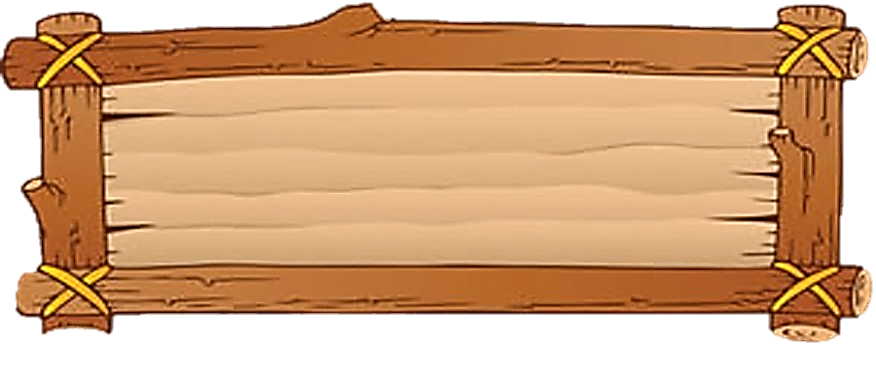 2 + 14 = 16
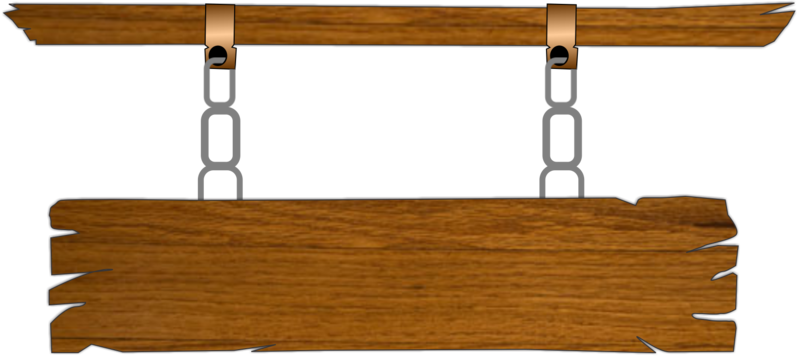 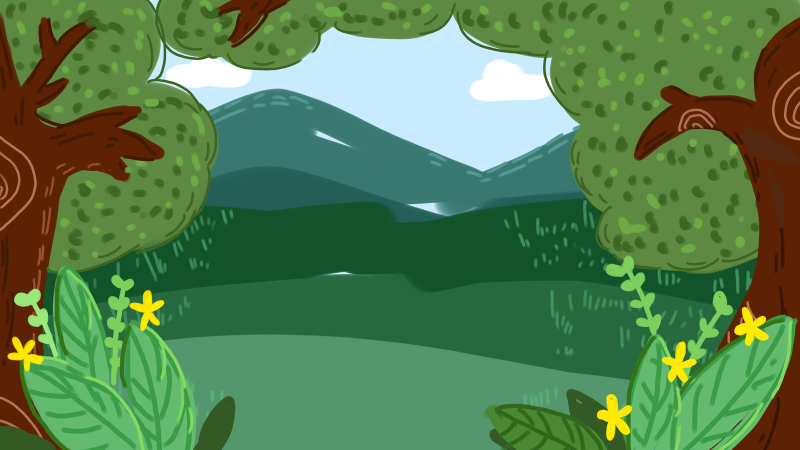 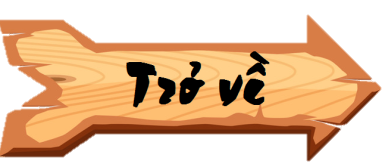 0 + 19 = ?
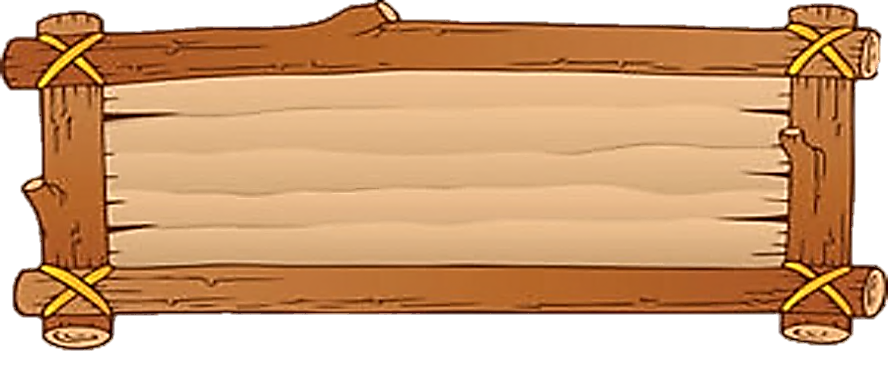 0 + 19 = 19
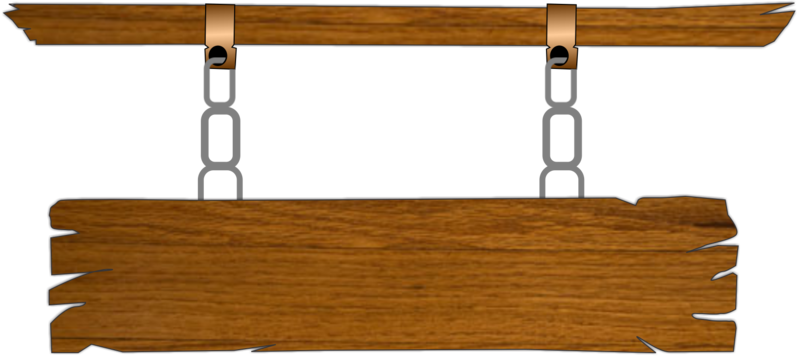 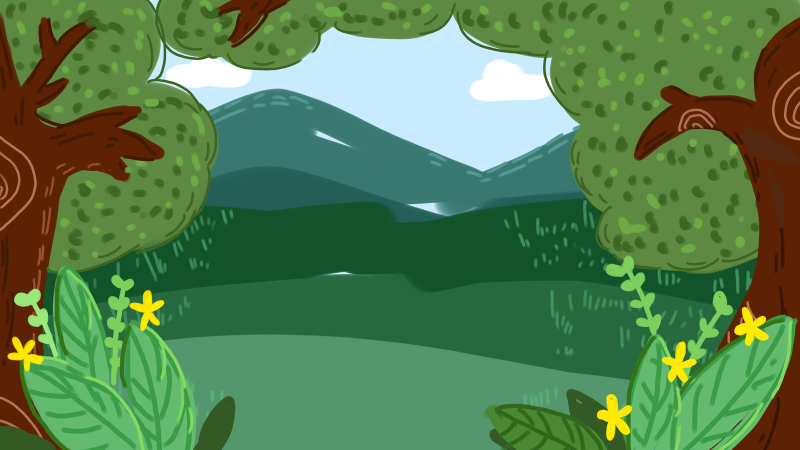 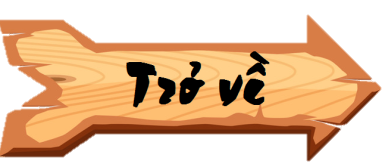 …. + 13 = 16
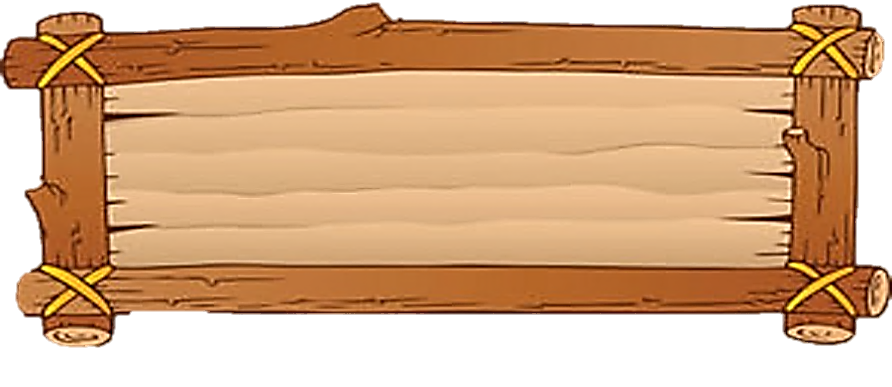 3 + 13 = 16
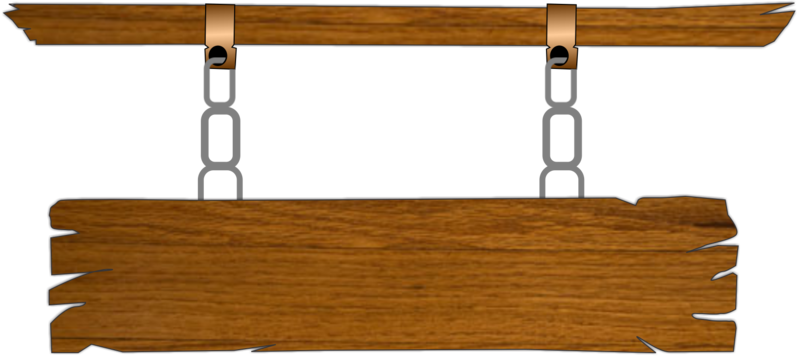 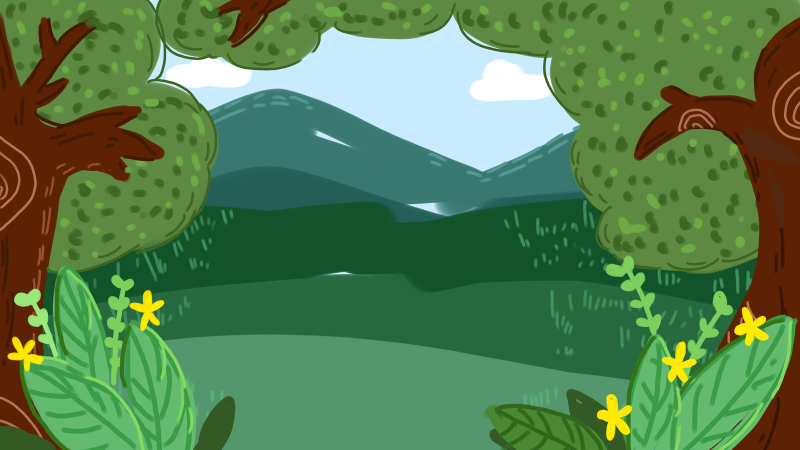 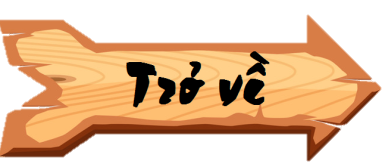 5 + …. = 19
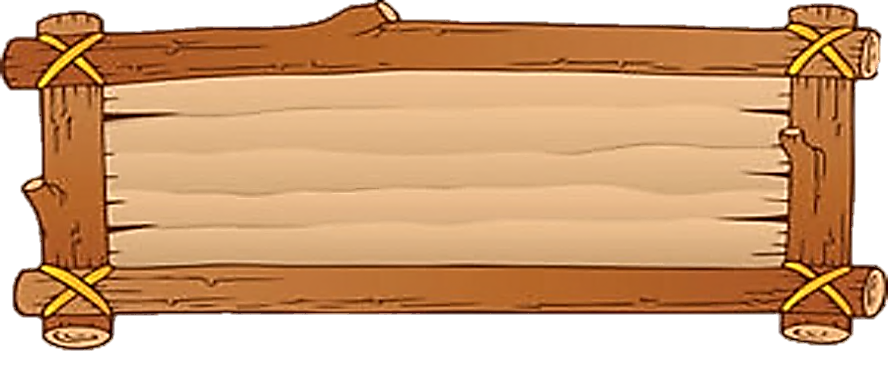 5 + 14 = 19
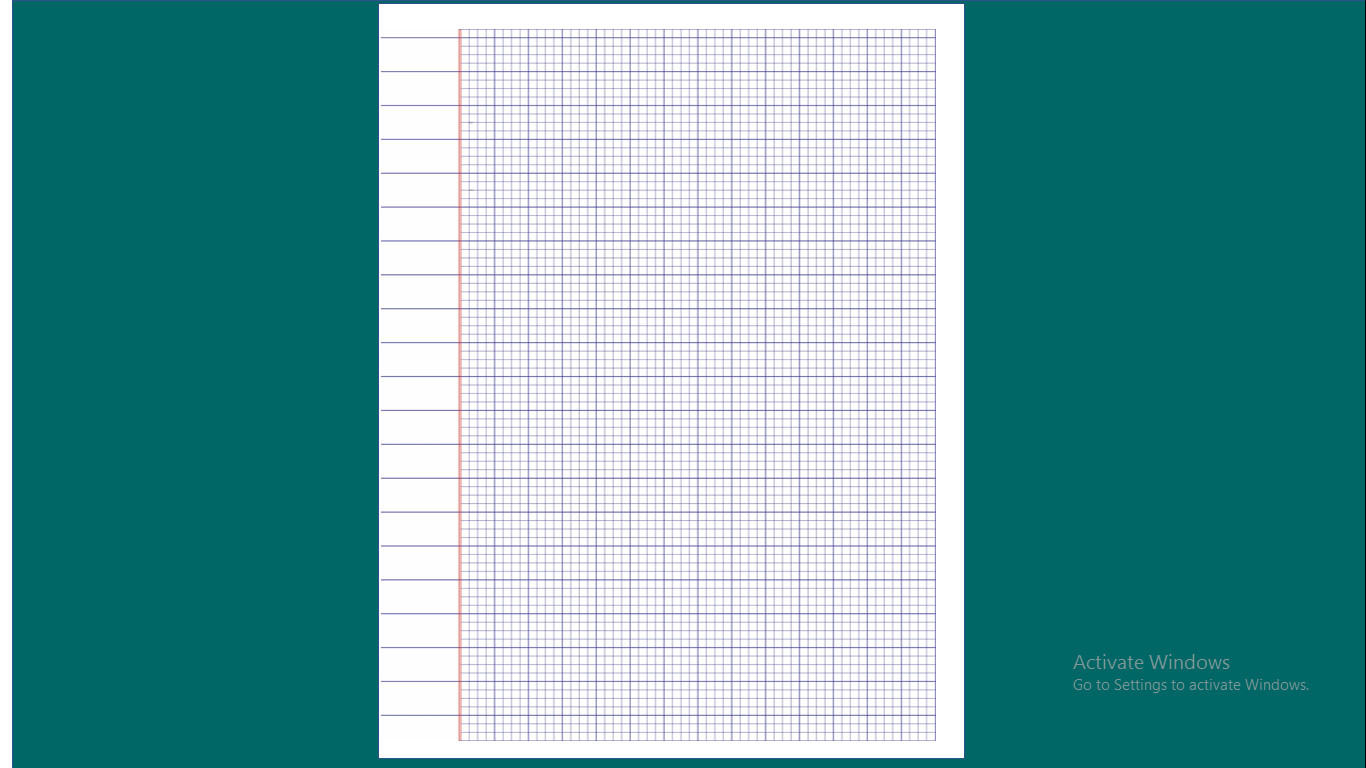 Thứ
hai
ngày
14
năm
2022
tháng
3
Toán
Phép
cộng
dạng
14 + 3
:
1
Tính
Bài
1
15
16
2
15
17
=
+
+
=
17
16
15
3
18
1
+
+
=
=
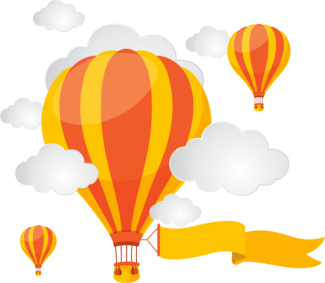 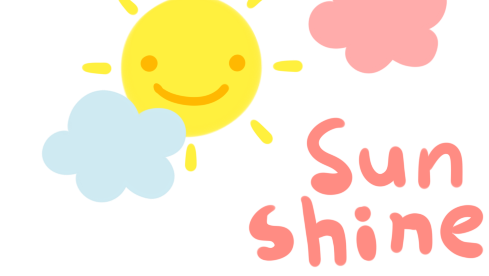 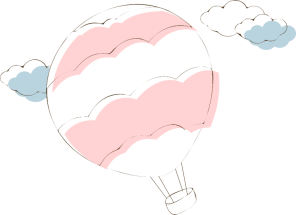 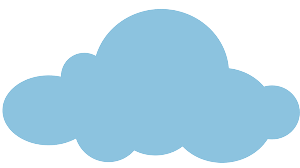 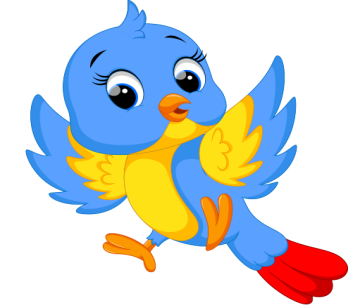 Tạm biệt và hẹn gặp lại!
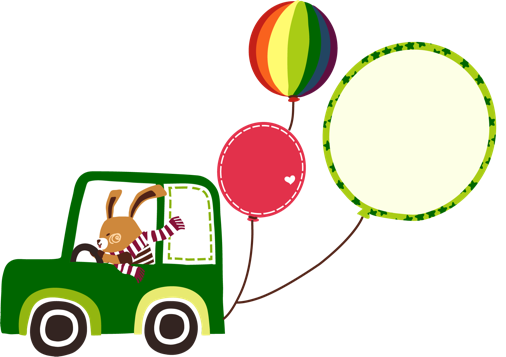 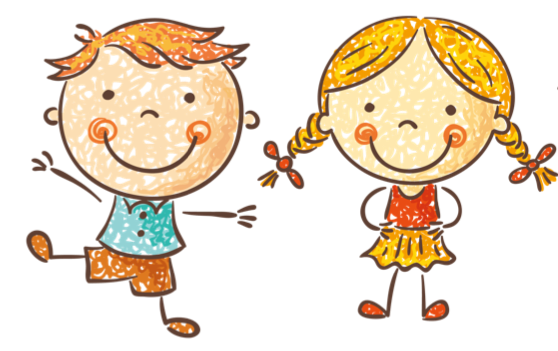 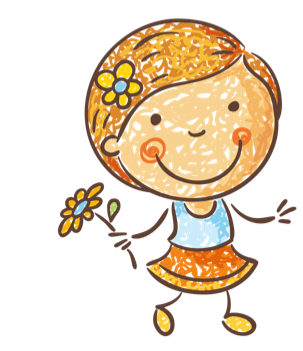 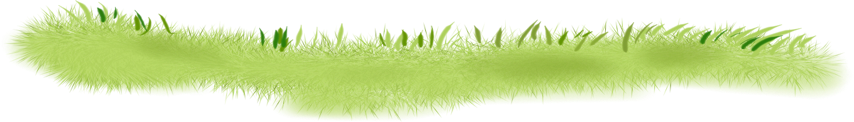